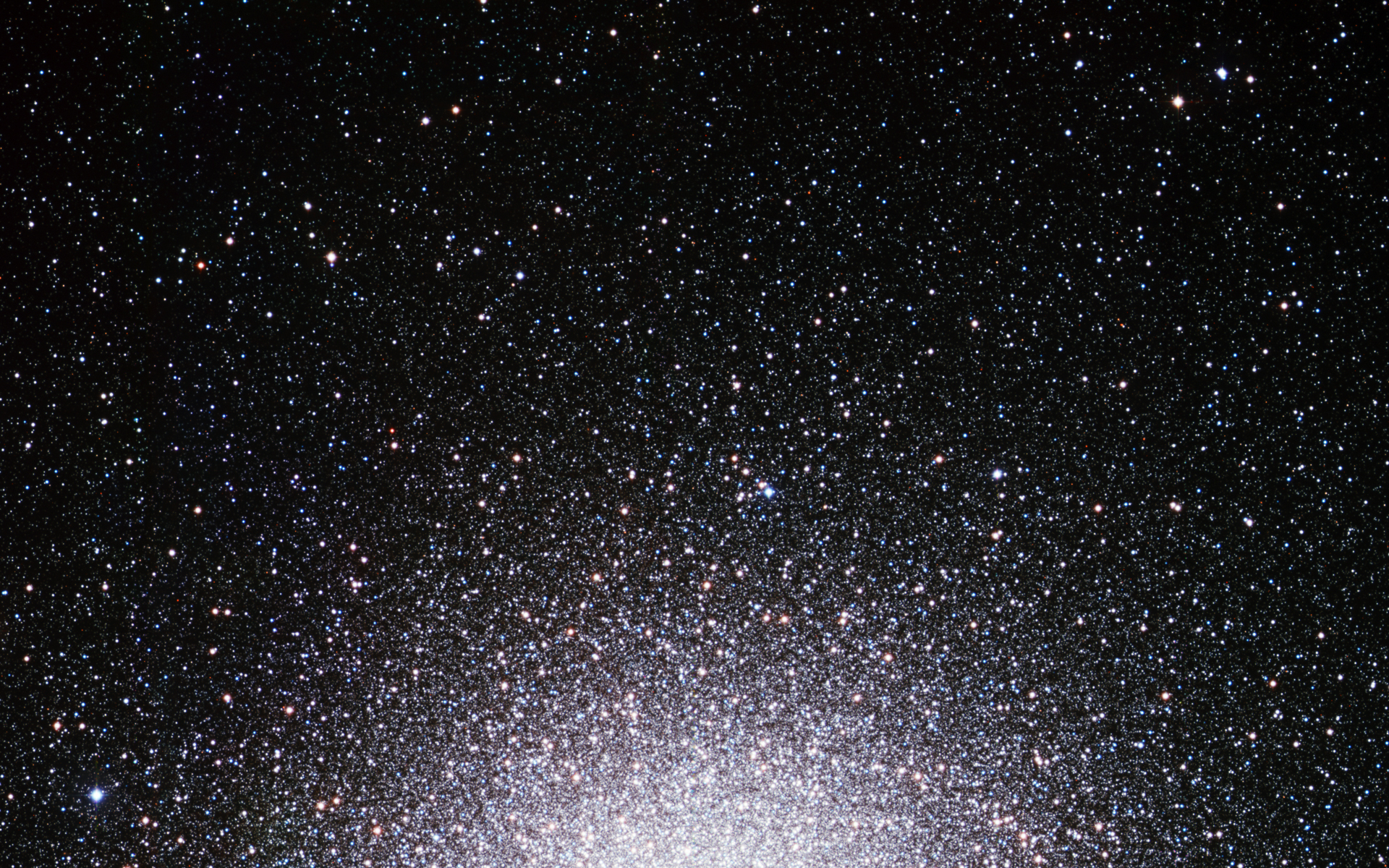 Ay 124 – Lecture 5Star Clusters:Observable Properties
Star Clusters (Mostly Globular)
Definition and basic properties
Correlations and non-correlations of cluster parameters
Hints about their formation
Their stellar populations and cluster ages
Dynamical evolution of star clusters
King models
Core collapse and the role of binaries
Gravothermal oscillations
Tidal evaporation
Stellar collisions and modification of stellar populations
Formation mechanisms of globular clusters
Multiple stellar populations in globulars
Open clusters
Their origins and demise
Star Clusters
Open (or Disk):
N ~ 102 - 103
Ages ~ 107 - 109 yr
Globular:
N ~ 104 - 107
Ages ~ 10 - 13 Gyr
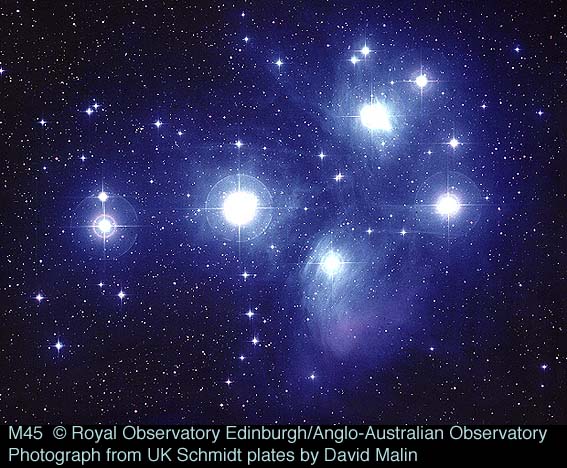 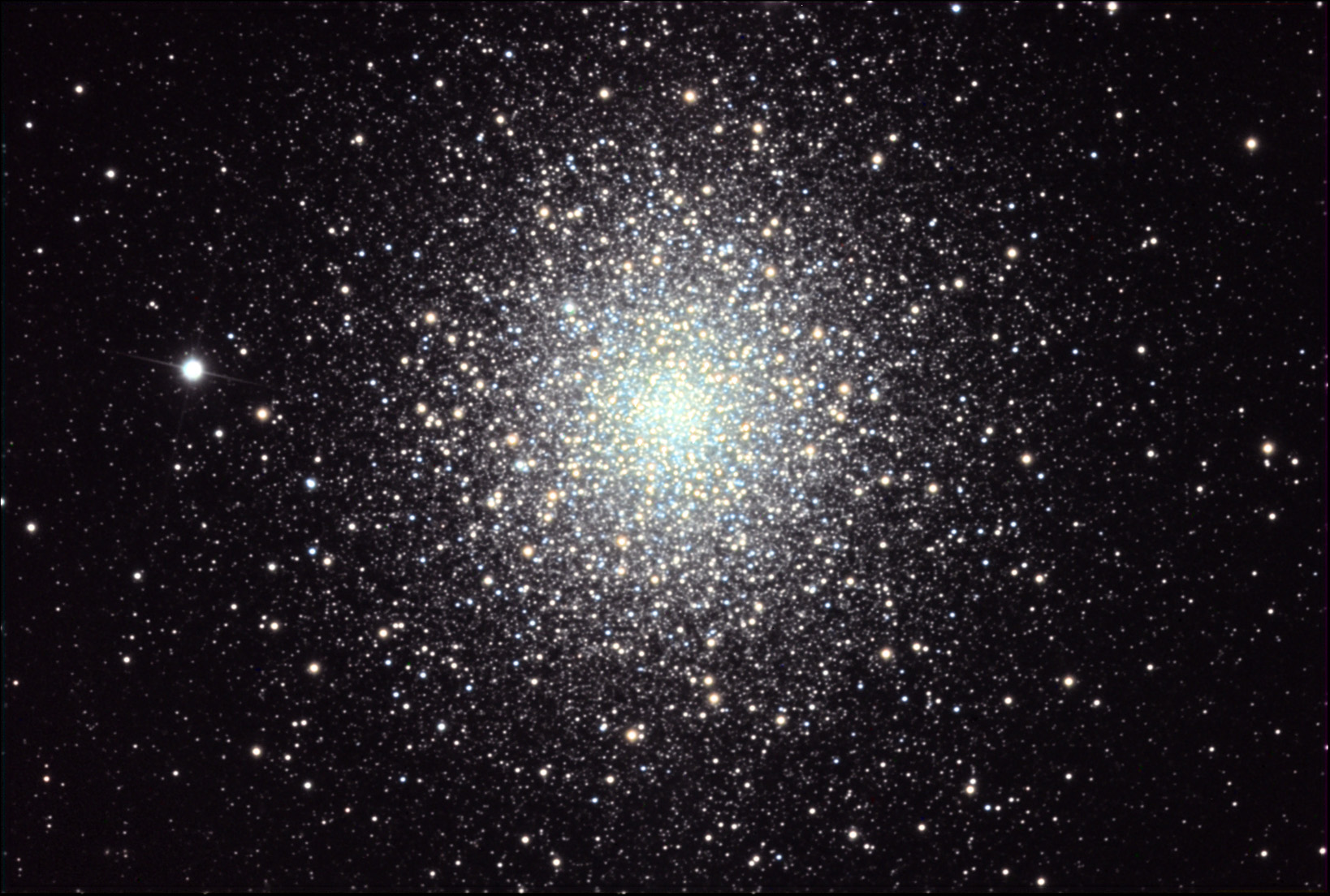 Great “laboratories” for stellar dynamics
Dynamical and evolutionary time scales < or << Galaxy’s age, and a broad range of evolutionary states is present
Basic Properties of Typical, Pressure-Supported Stellar Systems
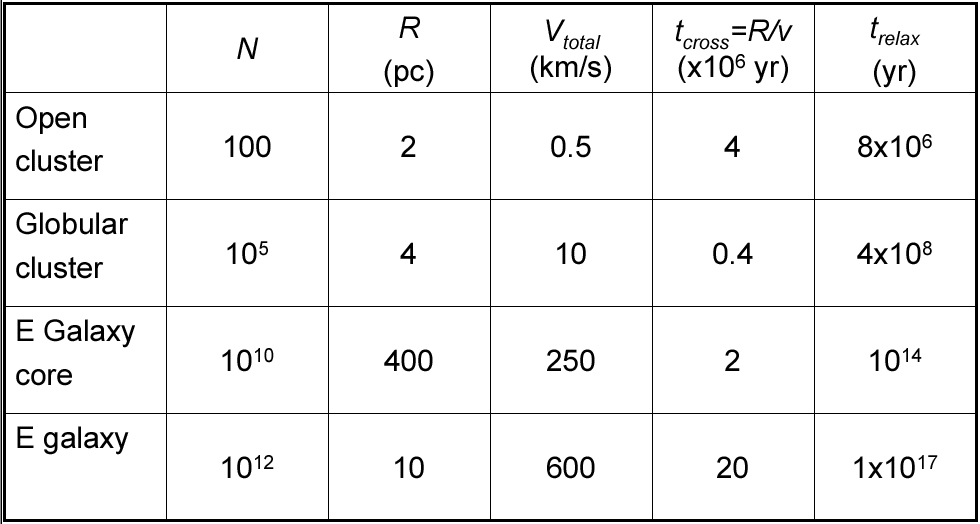 William Herschel  (1738-1822)
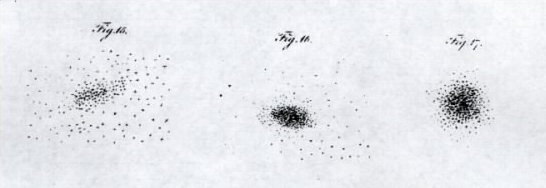 Most Galactic GC’s were originally catalogued by Charles Messier and William Herschel
Globular cluster
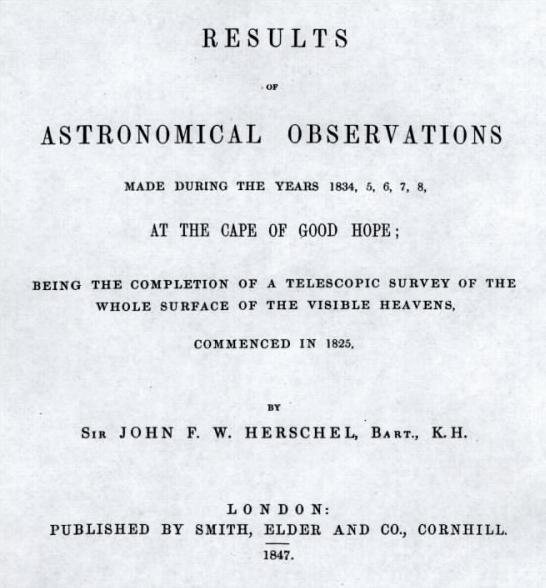 1847
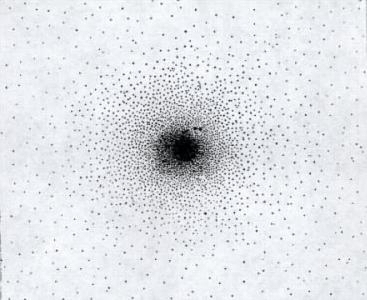 47 Tuc
John Herschel (1792-1871)
… and some are still being found today
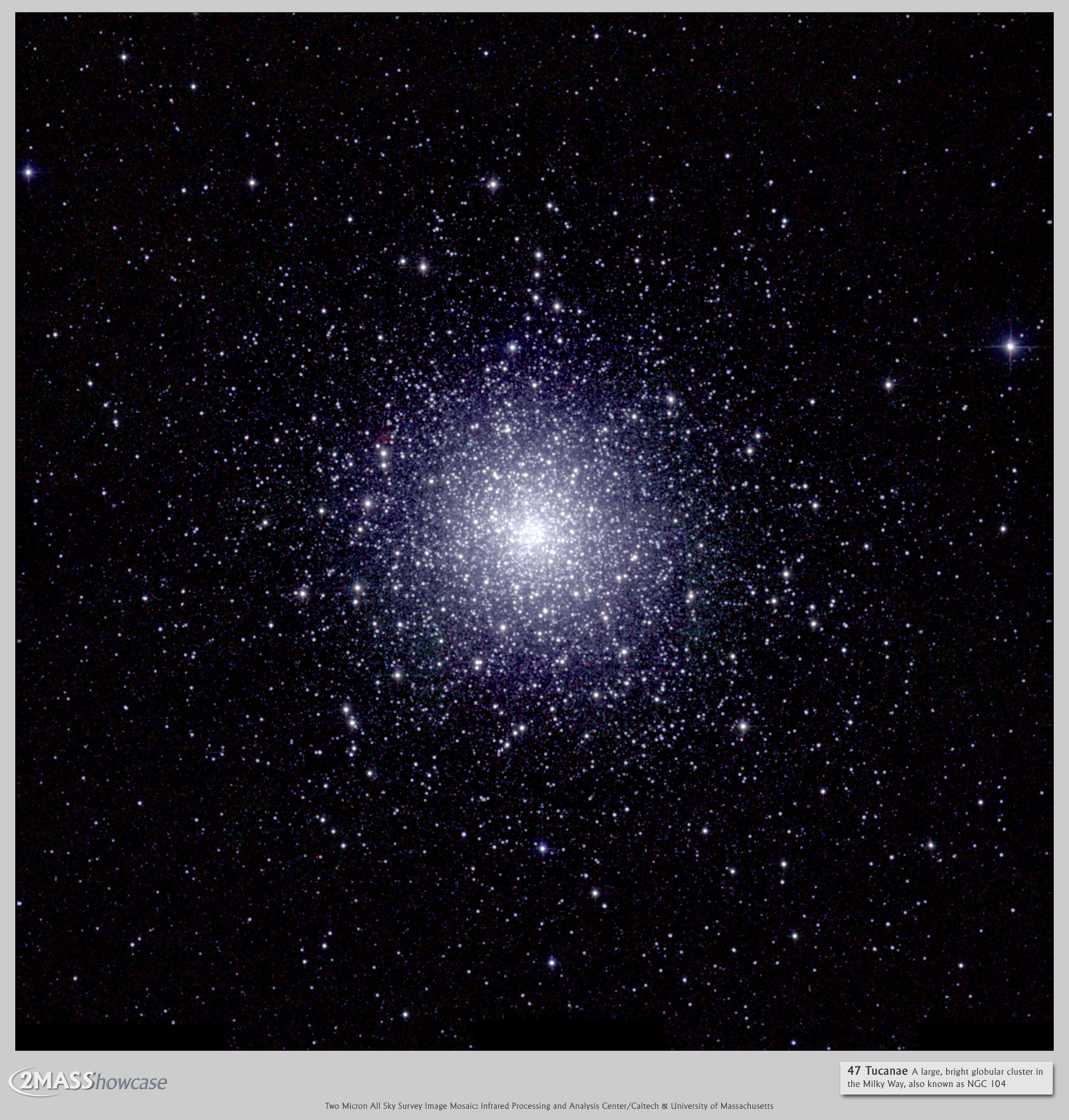 47 Tuc = NGC 104,
2MASS image
The Range of GC Luminosities
Omega Cen = NGC 5139 (MV = -10.3)
AM 4 (MV = -1.6)
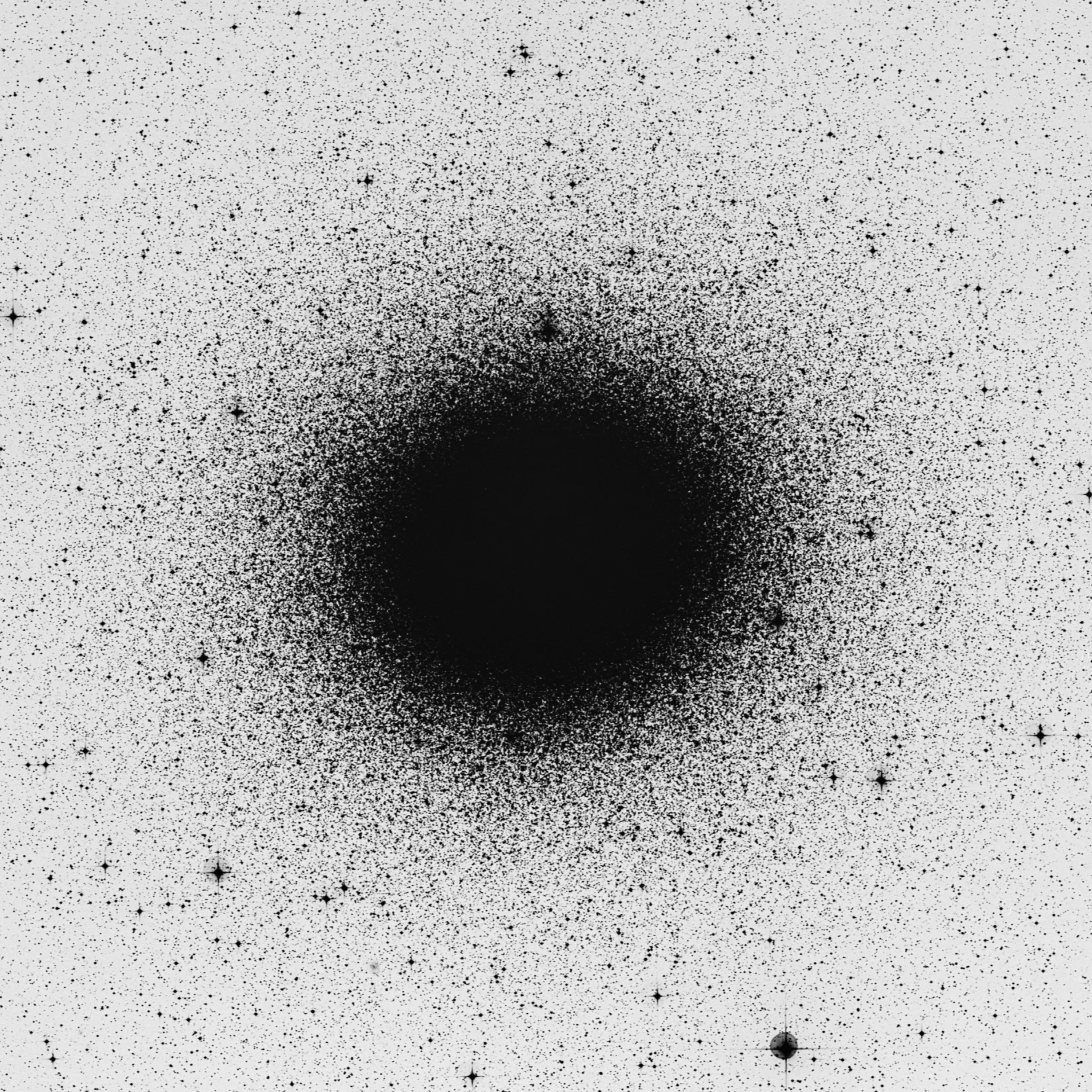 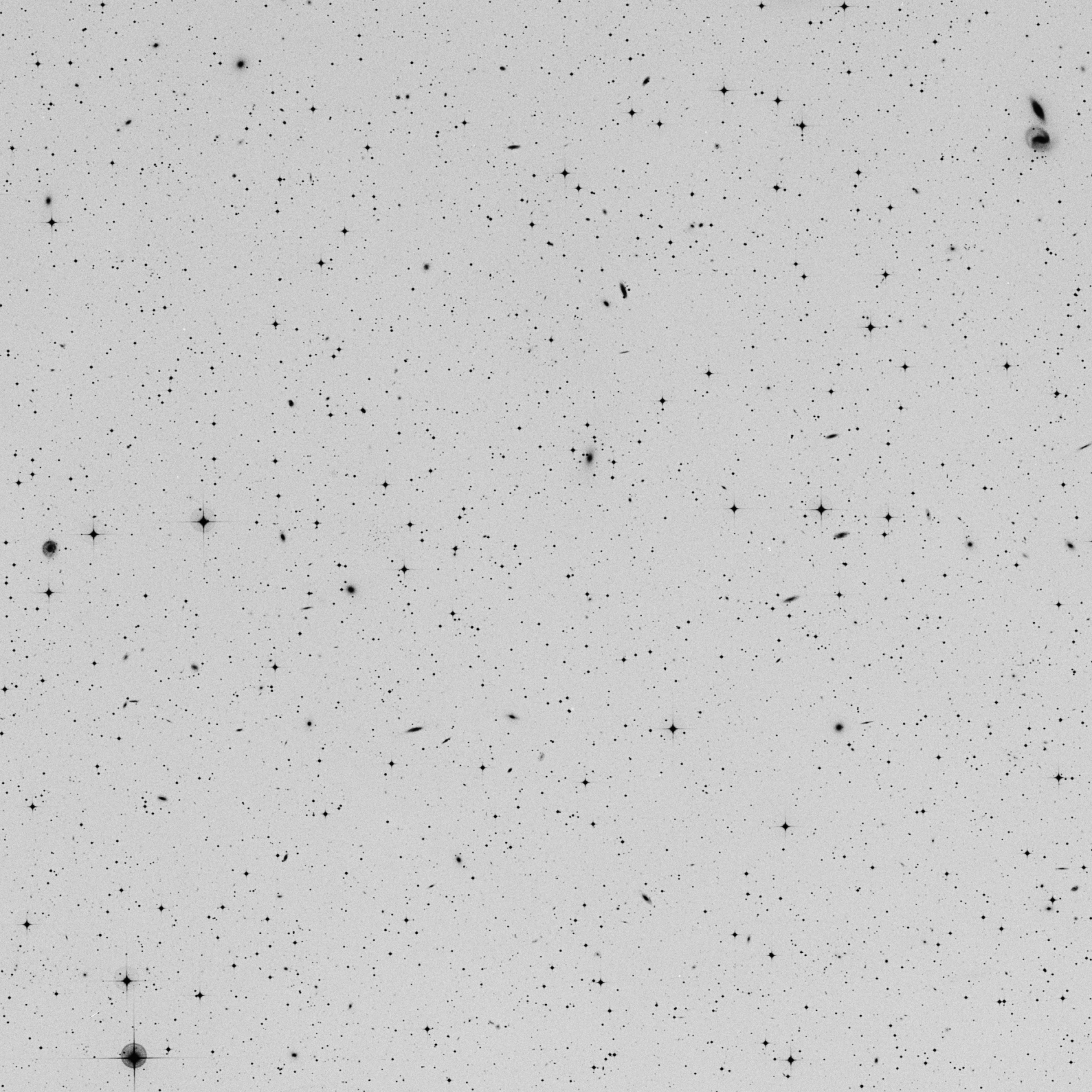 DSS Blue, FOV = 36 arcmin
Globular Cluster Properties
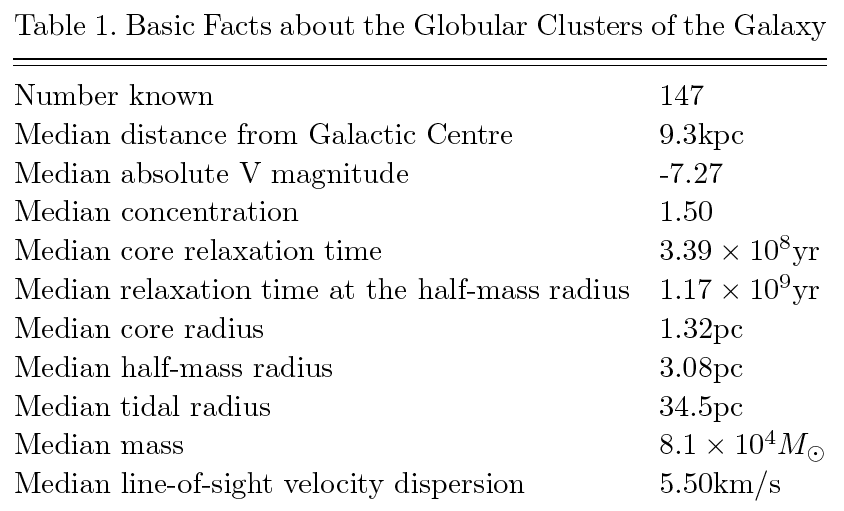 Globular clusters are strongly concentrated in the Galaxy, but their system extends out to tens of kpc.They belong to the stellar halo and thick disk populations.They are old, and generally metal-poor: fossil evidence from the early phases of Galaxy formation.
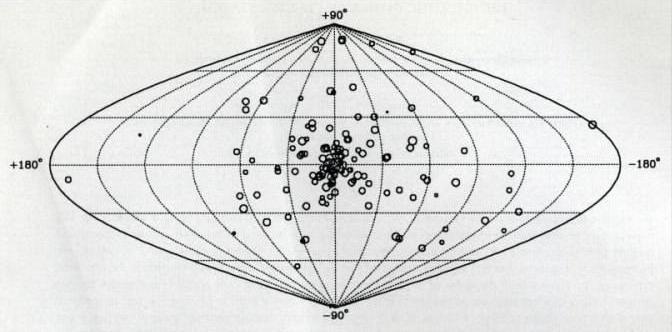 Projected distribution of the 143 known globular clusters with Galactic coordinates
Radial Density Profile of the Galactic GC System
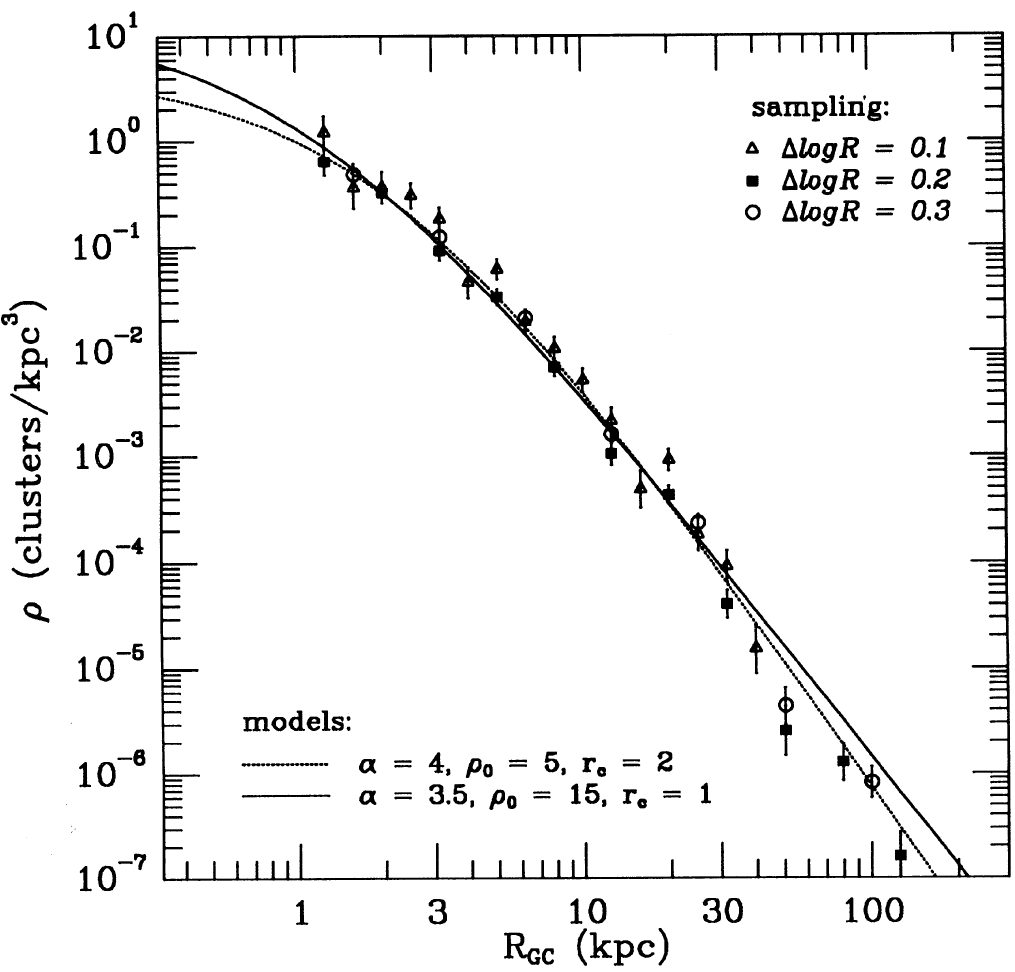 Note: 
Much steeper than the dark halo profile,          ρ ~ r -2
Disk and Halo GC Subsystems (Zinn 1985)
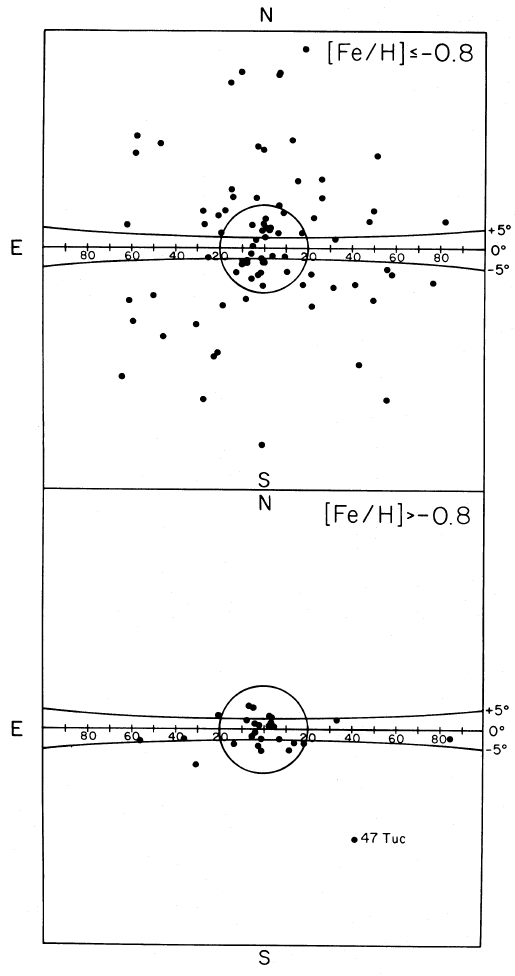 Bimodal metallicity distributions are common in globular cluster systems
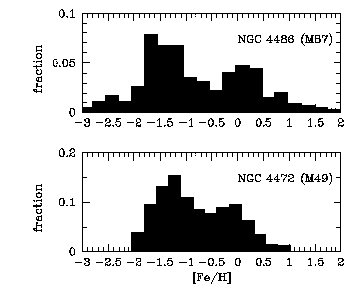 Selection Effects:
Missing clusters at low Galactic latitudes
Missing intrinsically faint clusters far away
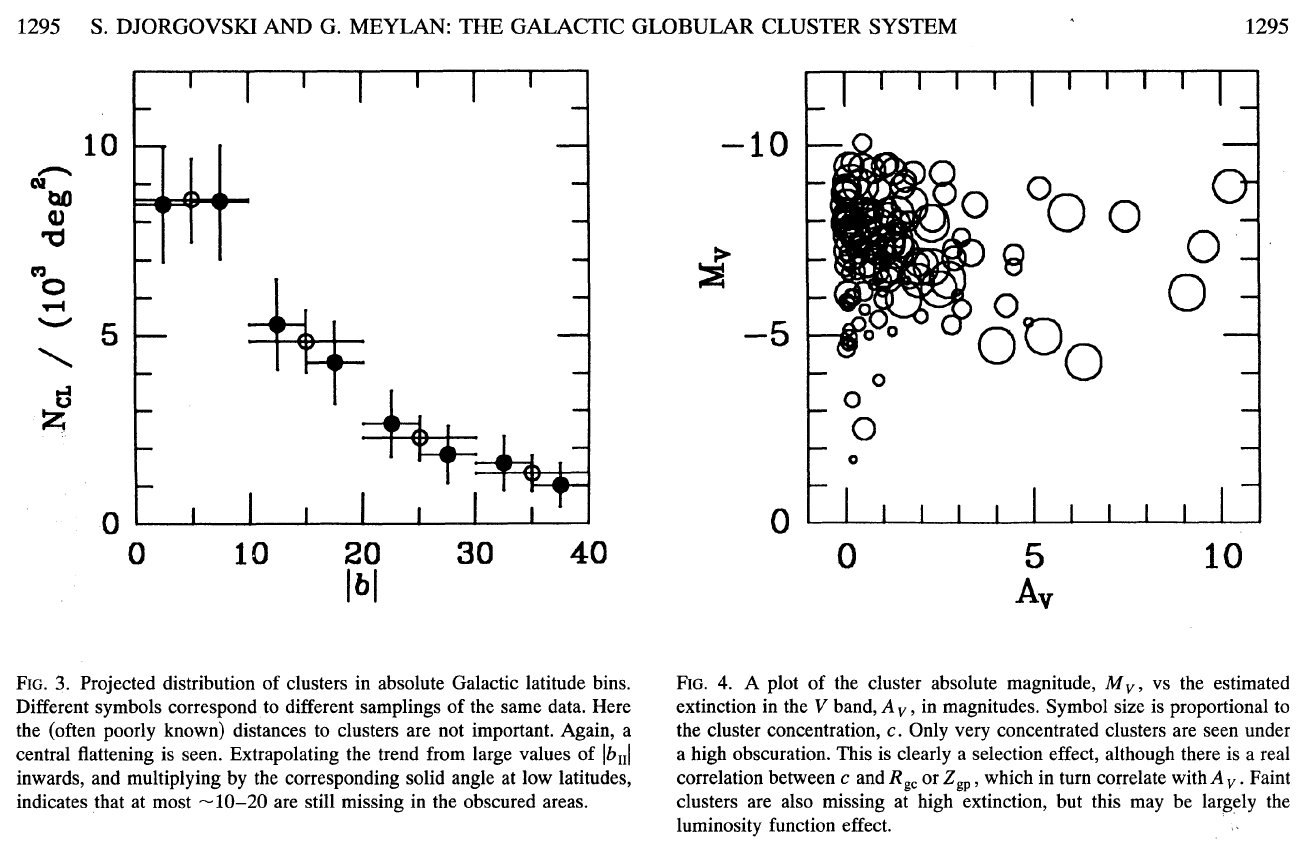 Some Recently Discovered Globulars:
GLIMPSE C01 (Kobulnicky et al. 2005)
Spitzer IRAC
DSS Red
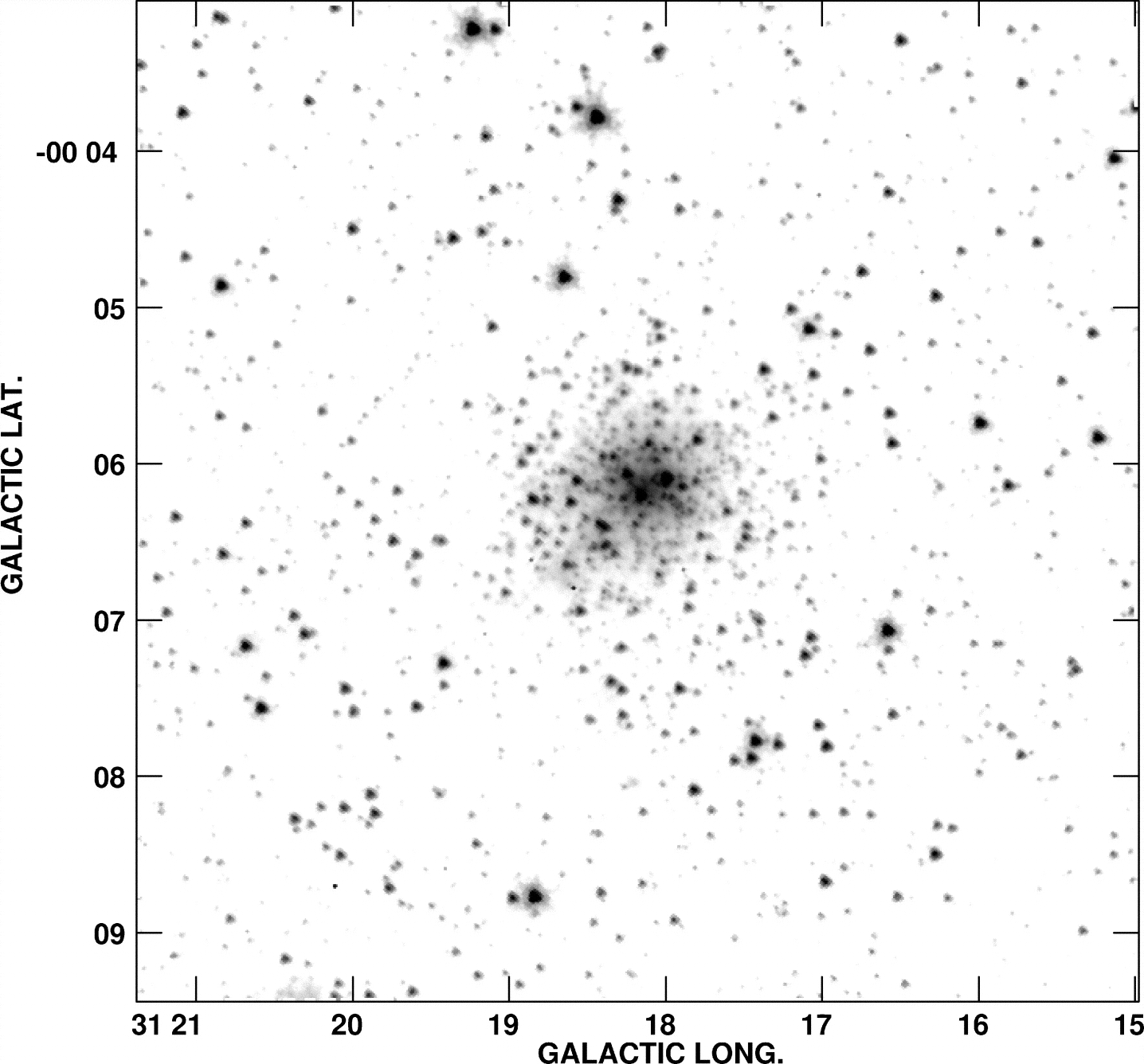 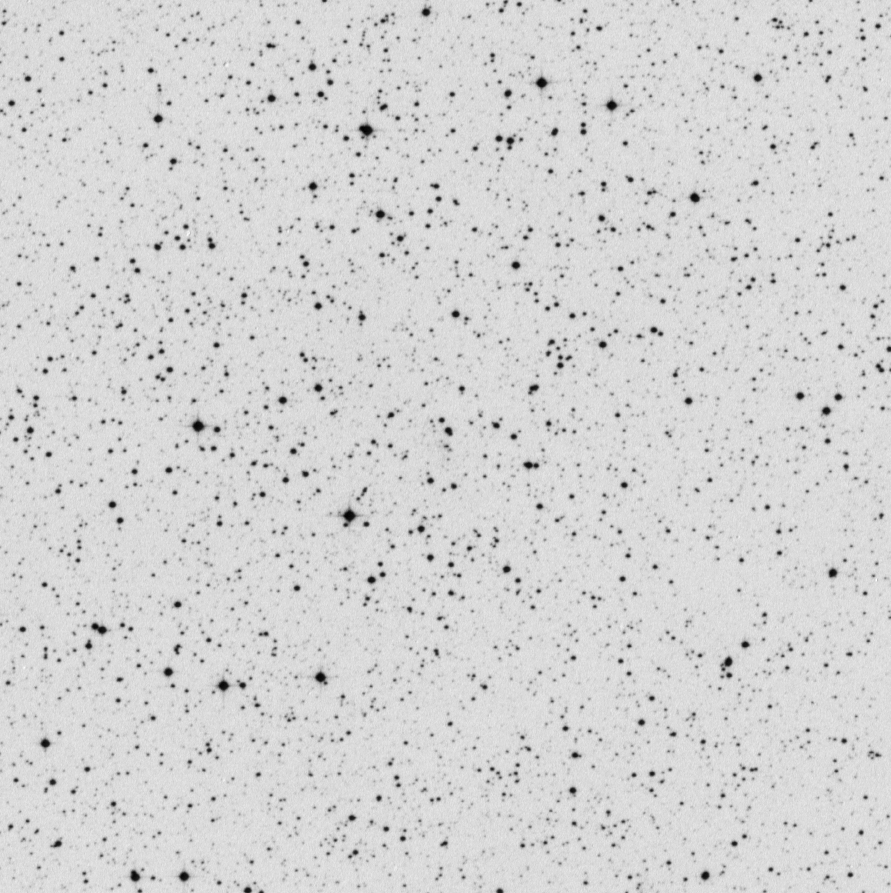 Some Recently Discovered Globulars:
AL # (Ortolani et al. 2006)
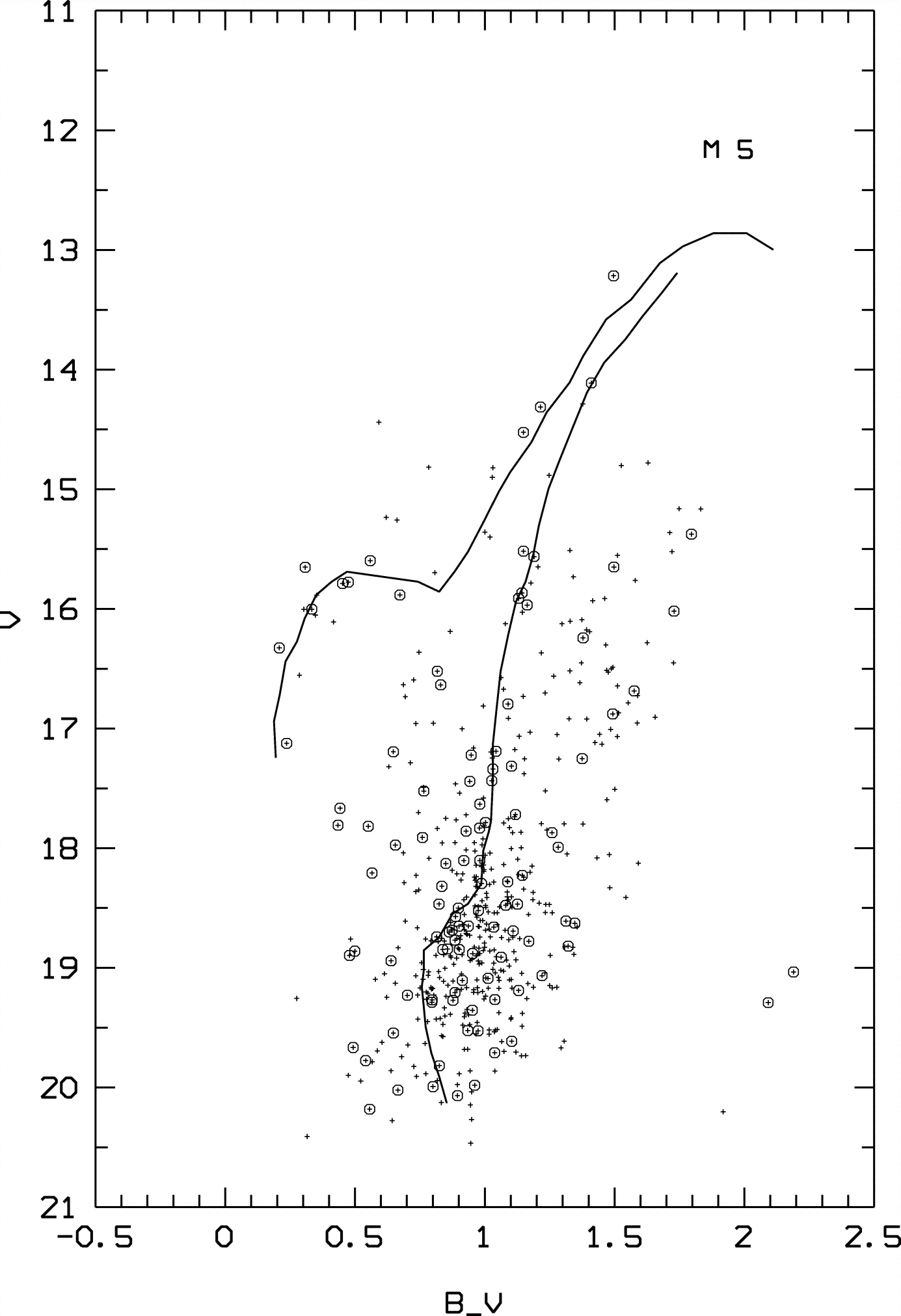 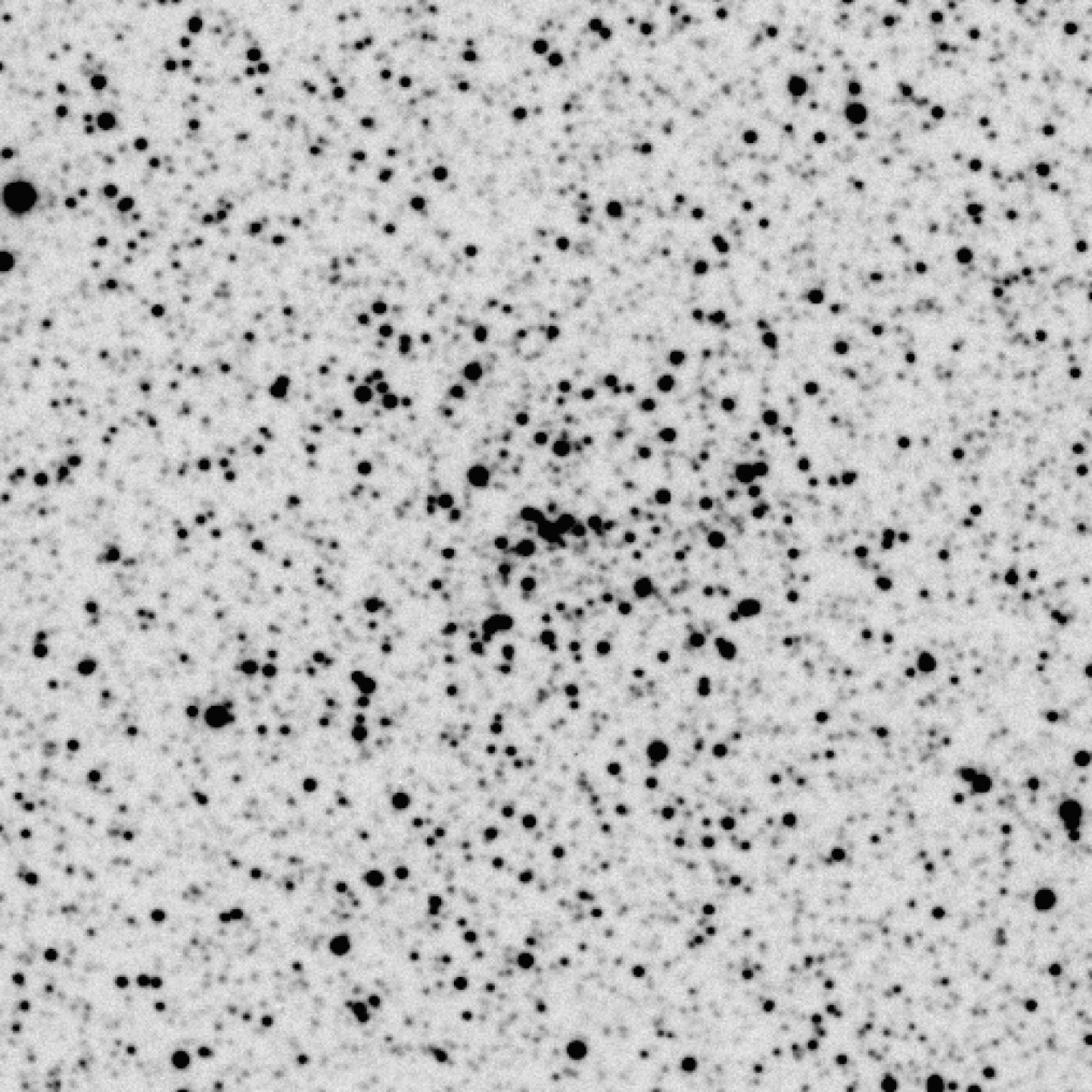 Dynamical Range of GC Parameters
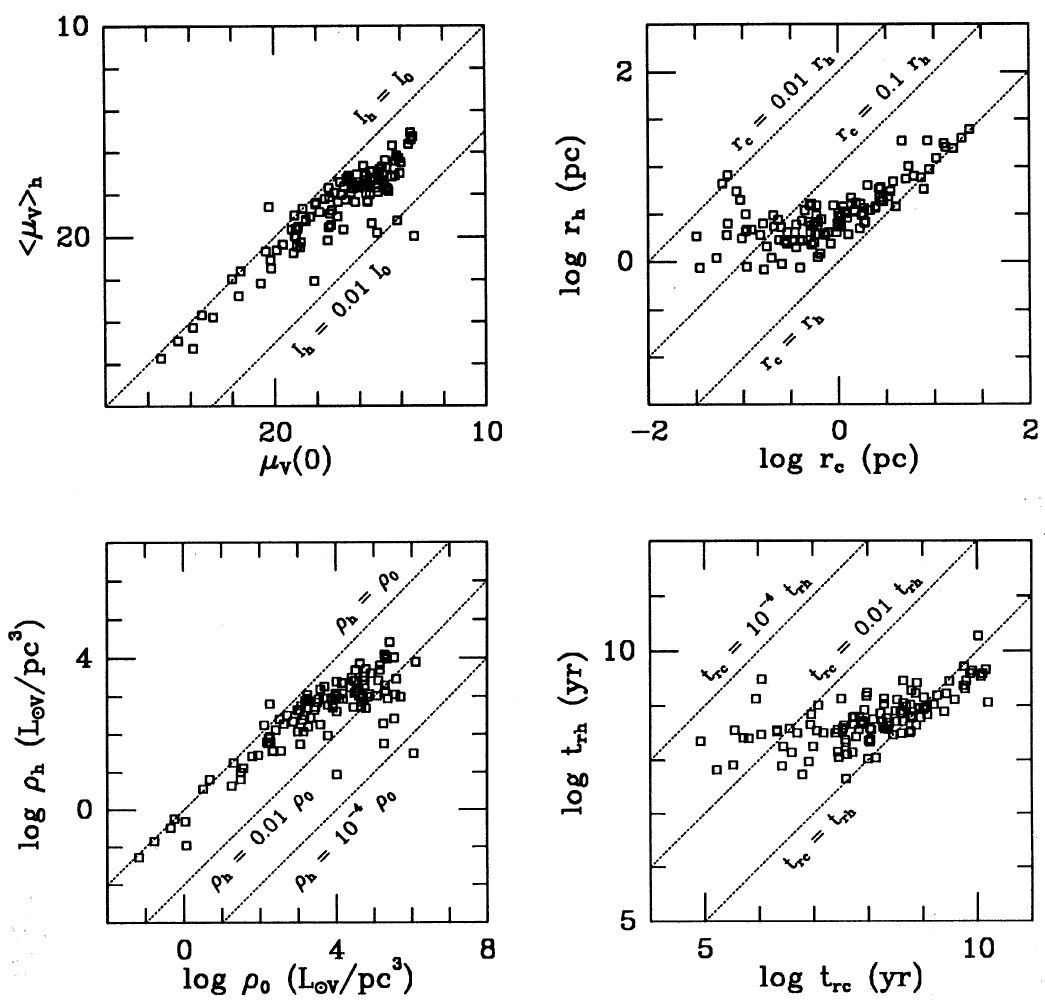 Correlations of GC Parameters
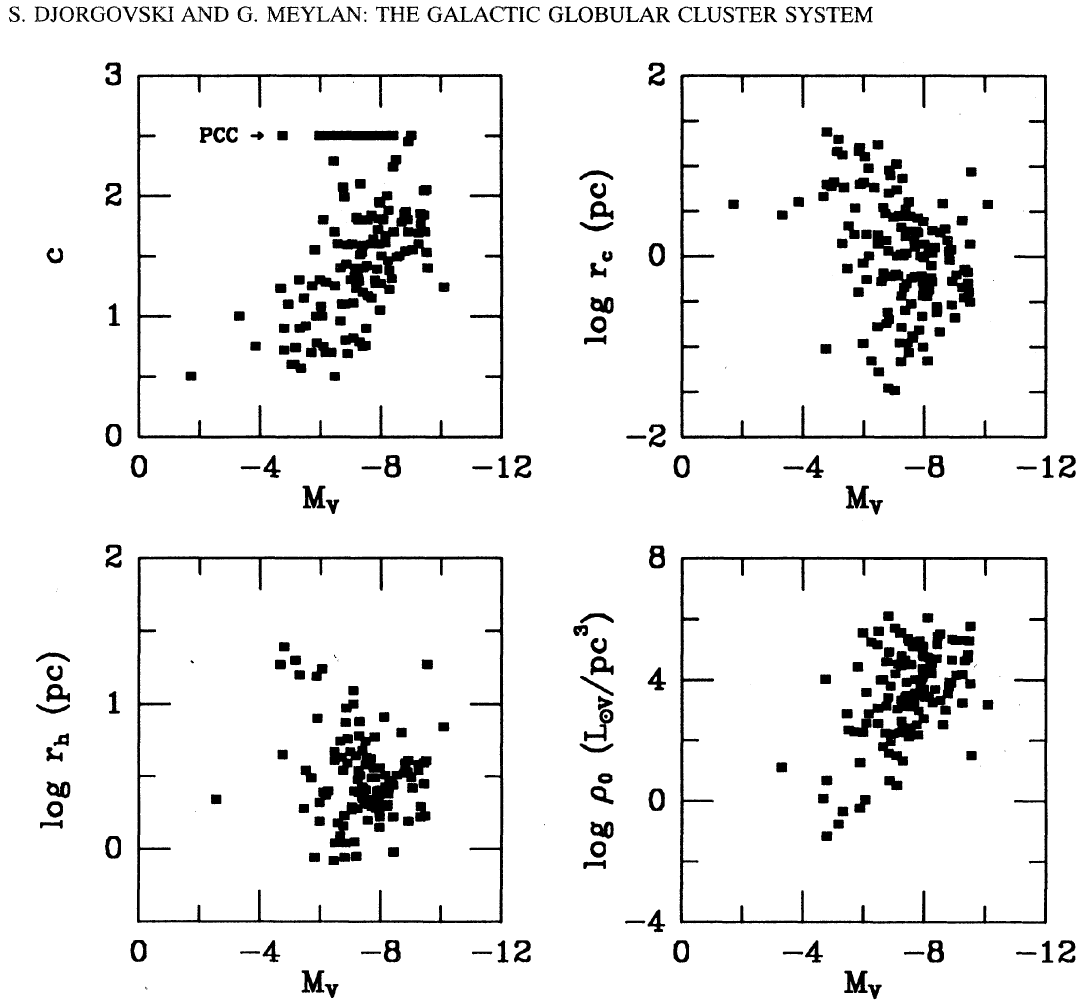 Correlations of GC Parameters
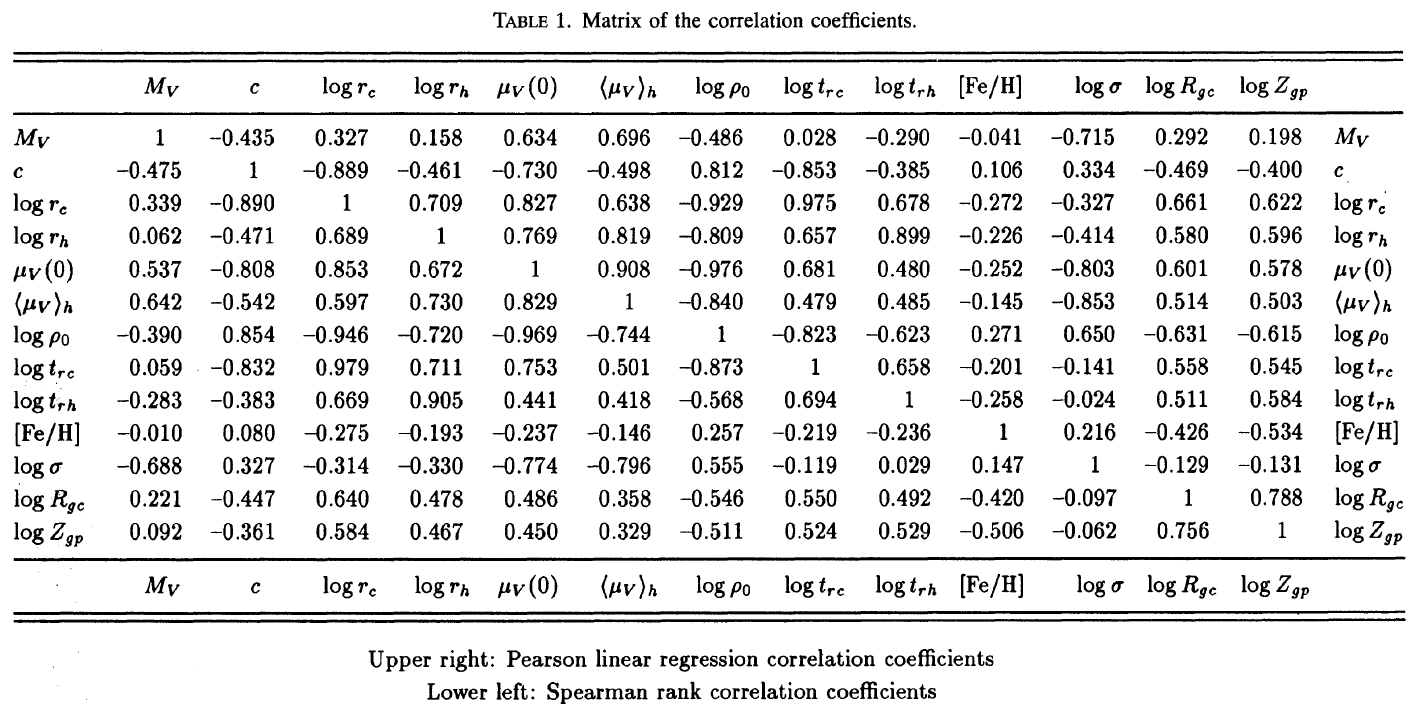 Djorgovski & Meylan 1994
Velocity Dispersion Correlations
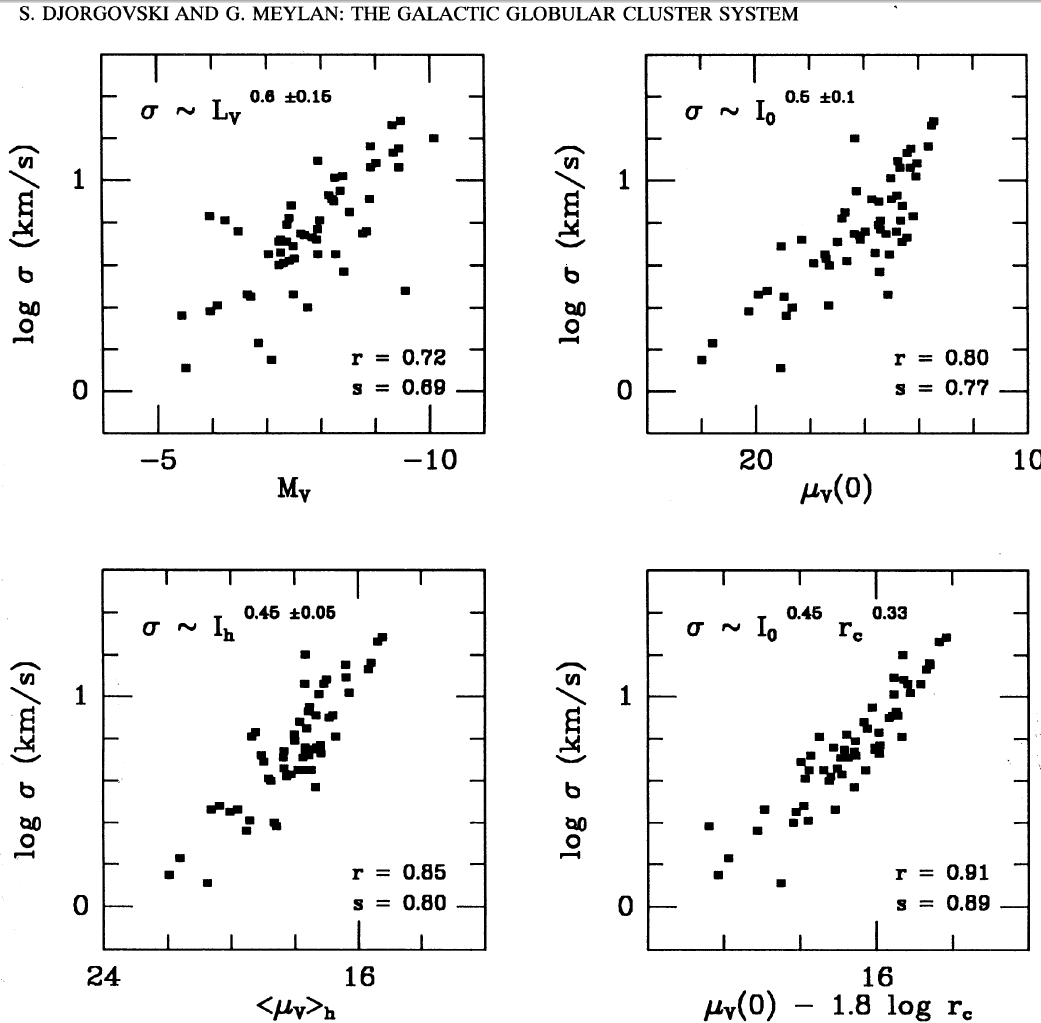 Metallicity Non-Correlations
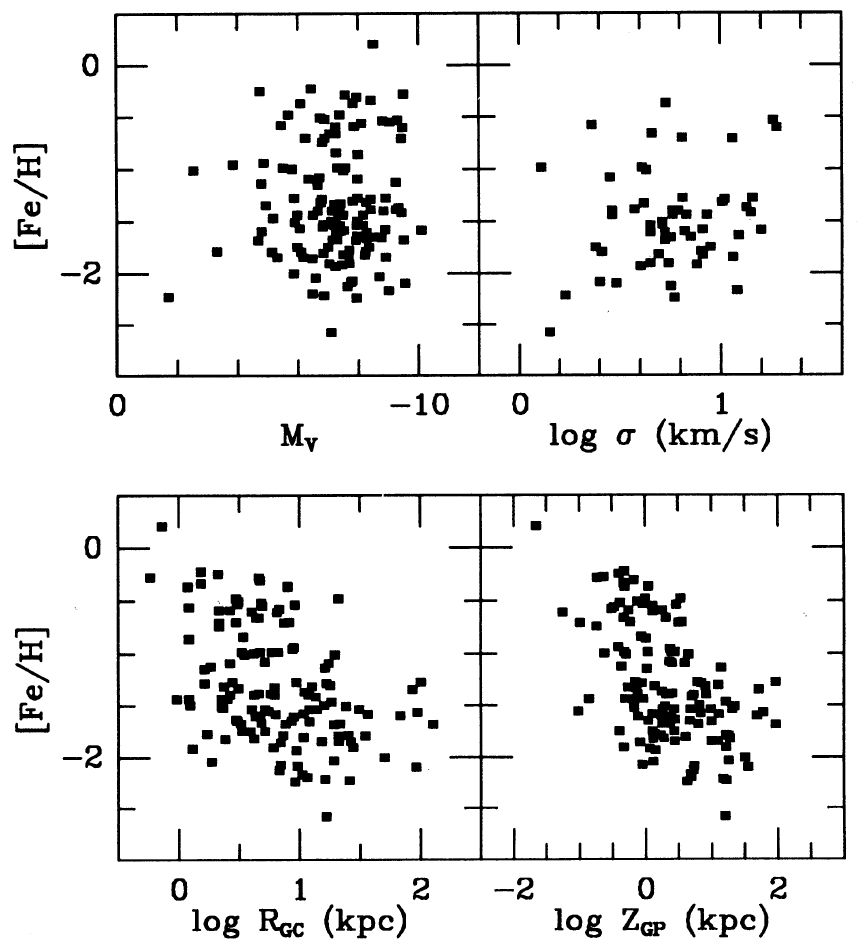 Globular clusters are not self-enriched (?)
Stellar Populations in Globular Clusters
Remarkable similarities, but also some subtle differences
Used to:    (1) test the stellar evolution theory; (2) measure the ages as a cosmological constraint; (3) probe the interplay of stellar dynamics  sssssssssssssssssssssssssssssssssssssssssssssssssssssssssssssssssssssss and stellar populations
Metallicity effects
Ages of Globular Clusters
We measure the age of a globular cluster by measuring the magnitude of the main sequence turnoff or the difference between that magnitude and the level of the horizontal branch, and comparing this to stellar evolutionary models of which estimate the surface temperature and luminosity of a stars as a function of time
There are a fair number of uncertainties in these estimates, including errors in measuring the distances to the GCs and uncertainties in the isochrones used to derive ages (i.e., stellar evolution models)
Inputs to stellar evolution models include: oxygen abundance [O/Fe], treatment of convection, He abundance, reaction rates of 14N + p  15O + , He diffusion, conversions from theoretical temperatures and luminosities to observed colors and magnitudes, and opacities; and especially distances
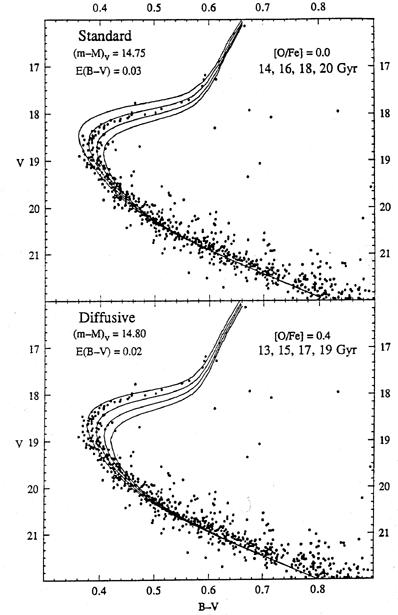 Globular Cluster Ages
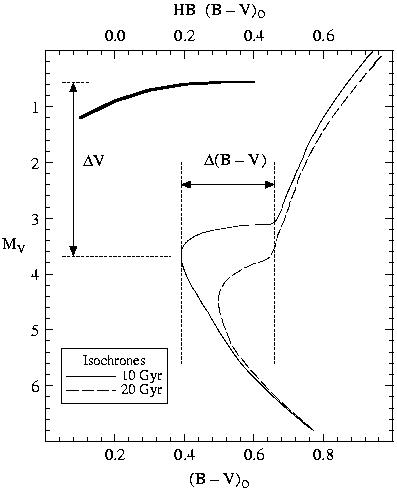 Schematic CMD and isochrones
Examples of actual model isochrones fits
Globular Cluster Ages From Hipparcos Calibrations of Their Main Sequences
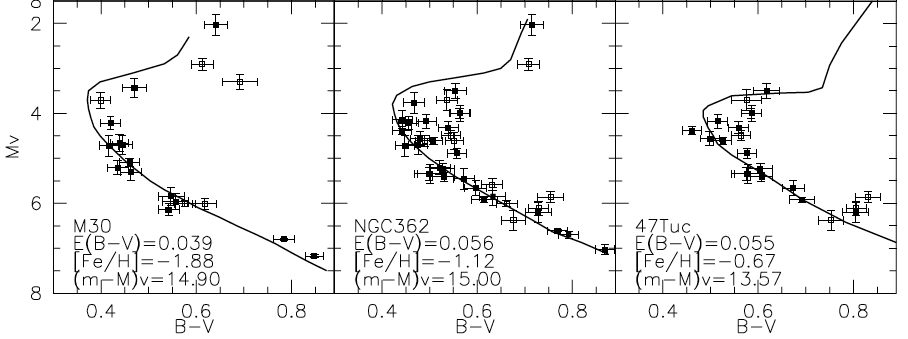 Examples of g.c. main sequence isochrone fits, for clusters of a different metallicity (Graton et al.)
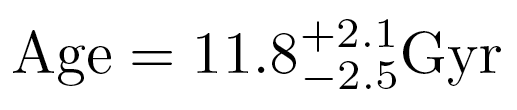 The same group has published two slightly different estimates of the mean age of the oldest clusters:
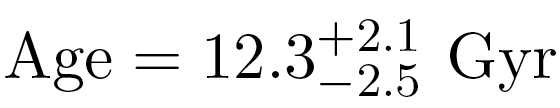 Range of possible GC ages (Chaboyer & Krauss 2003)
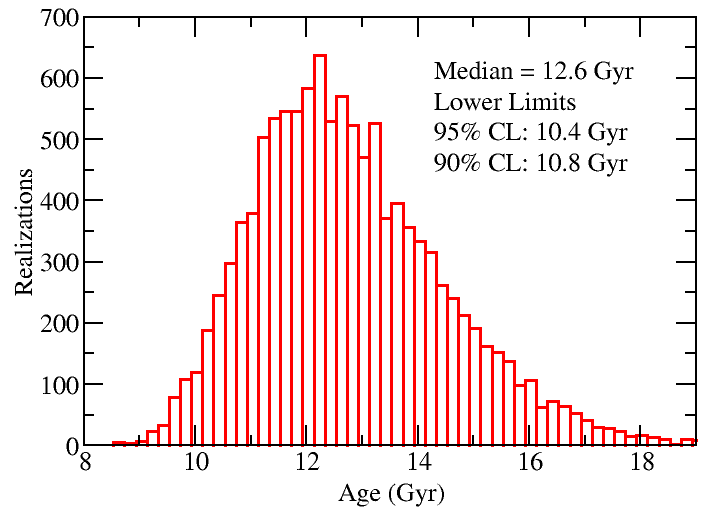 Blue Stragglers: Stellar Merger Products?
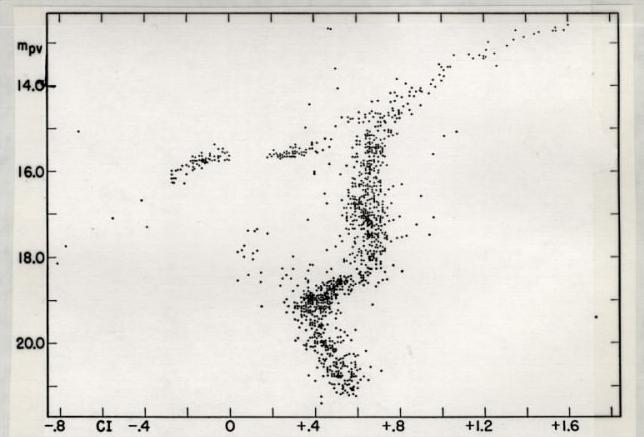 M3  CMD
Commonly seen in globular clusters, as an extension of the main sequence, and with masses up to twice the turnoff mass
White Dwarf Cooling Curves
White dwarfs are the end stage of stellar evolution for stars with initial masses < 8 M 
They are supported by electron degeneracy pressure (not fusion) and are slowly cooling and fading as they radiate
We can use the luminosity of the faintest WDs in a cluster to estimate the cluster age by comparing the observed luminosities to theoretical cooling curves
Theoretical curves are subject to uncertainties related to the core composition of white dwarfs, detailed radiative transfer calculations which are difficult at cool temperatures
White dwarfs are faint so this is hard to do.  Need deep HST observations
Only been done for one globular cluster, consistent with the ages of GCs found from the main sequence turnoff luminosities, would be nice if there were more
An Example:  White Dwarf Sequence of M4
Main sequence

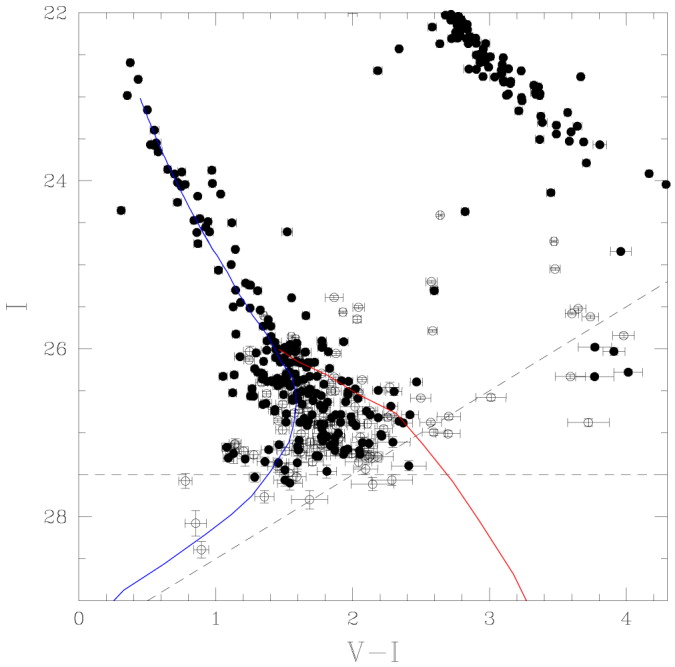 Hansen et al. (2002) find an age of
12.7  0.7 Gyr for the globular cluster M4
White dwarfs
cooling sequence

Blue = hydrogen 
atmosphere models
Red =  helium 
atmosphere models for a 0.6 M WD
An Example:  WD Luminosity Function of M4
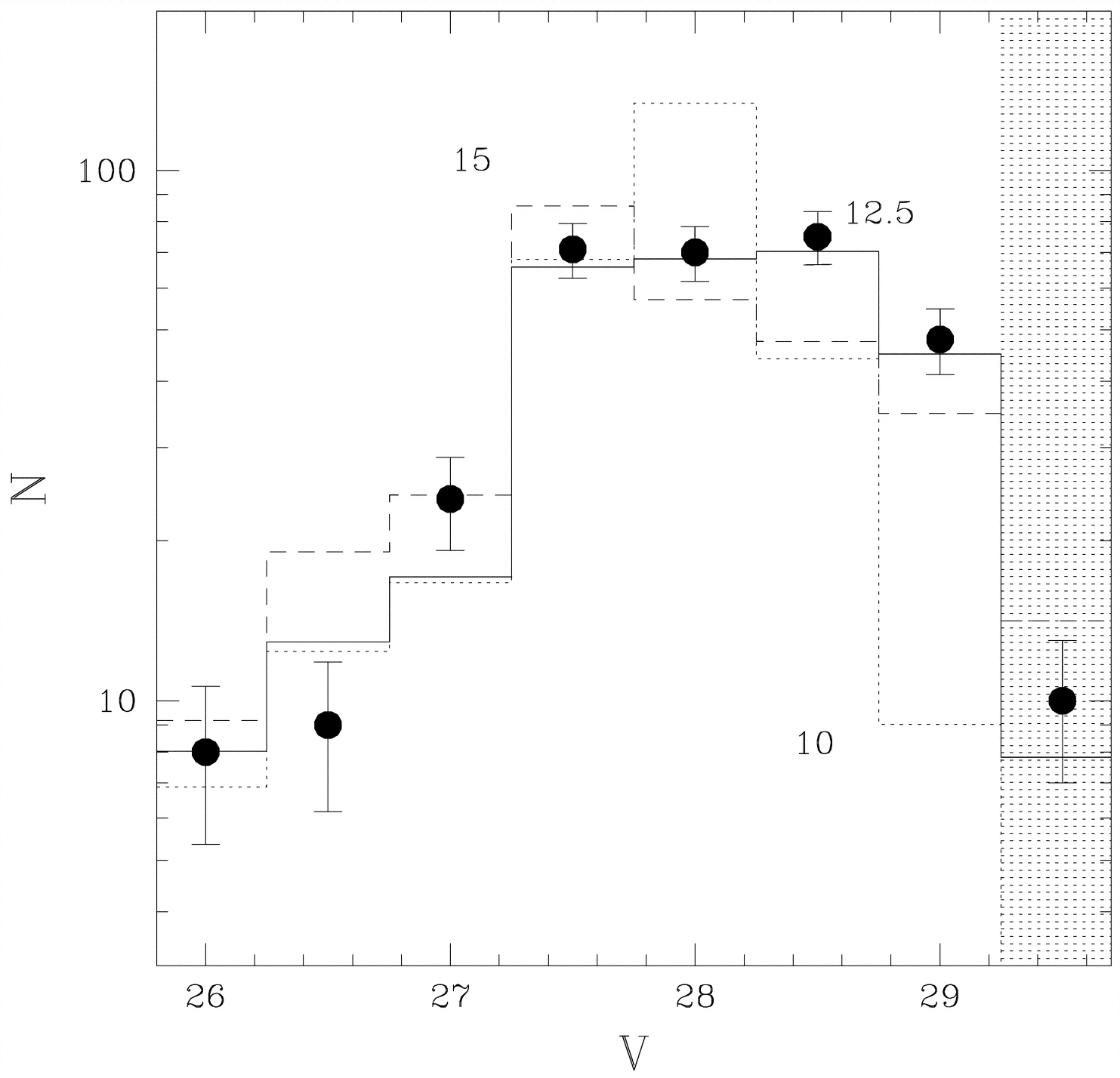 Observed WD luminosity function compared to theoretical predictions
for various ages from
Hansen et al. (2002)
CharacteristicDynamicalTime Scales:
Crossing time tc ~ 106 yr
Relaxation time tr ~ 108 yr
Evolution time te ~ 1010 yr
Open clusters:    tc ~ tr < te      quickly dissolved
Globular clusters:    tc << tr << te    a variety of dynamical evolution states must be present
Ellipticals:    tc << tr ~ te      dynamical evolution not driven by 2-body relaxation
GCs represent an interesting class  of dynamical stellar systems in which various dynamical processes take place on timescales shorter then the age of the universe.  Thus, they are unique laboratories for learning about  2-body relaxation,  mass segregation from equipartition of energy,  stellar collisions and mergers,  core collapse, etc.
[Speaker Notes: tcr: a star moves across the cluster, orbits mix;  trlx: stellar encounters redistribute energies, a near-maxwellian velocity distribution is set up;  tev: stars escape, energy-
changing mechanisms operate, size and profile of the cluster change.]
King Models: A Good Description of GC Structure
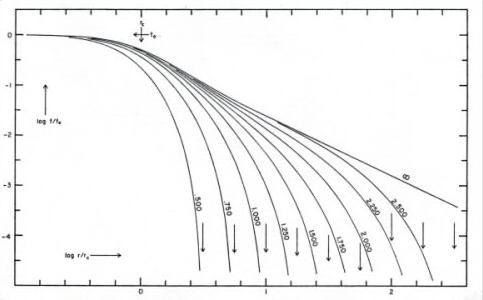 high concentration
low concentration
Assume isotropic, Maxwellian velocity distribution, in a cluster embedded in the Galactic tidal field.  Parametrized by the mass, concentration (alias central potential), and tidal radius.
[Speaker Notes: The worlwide renown of the King model is probably due to King’s ideal combination of both theoretical and observational innovations, supported by a very simple and clear presentation and an ease of computation.]
Core Collapse, aka The Gravothermal Catastrophe
Core
shrinks
a little
Gets a little hotter,
so that Ekin balances
the increased Epot
Faster
stars
escape
Core
shrinks
some more
The only way to arrest the collapse is to provide a source of energy in the center, to replace the escaped heat.
In the case of (proto)stars, this is accomplished by thermonuclear reactions.
In the case of globular clusters, it is accomplished by hard binaries.
Evolution Towards the Core Collapse
King models are quasi-stationary.  However, above a certain concentration, they become gravothermally unstable.  The core shrinks, and the concentration increases.  The density profile becomes a power-law cusp.
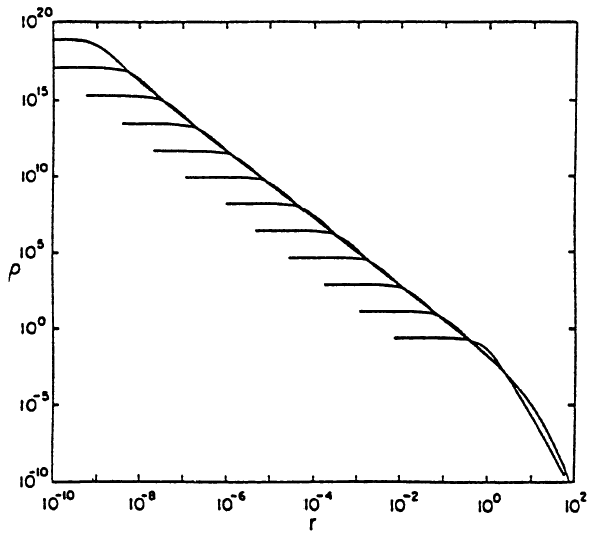 tn
t2
t1
(Numerical simulation of a collapsing cluster, from H. Cohn)
Examples of 3-Body Interactions
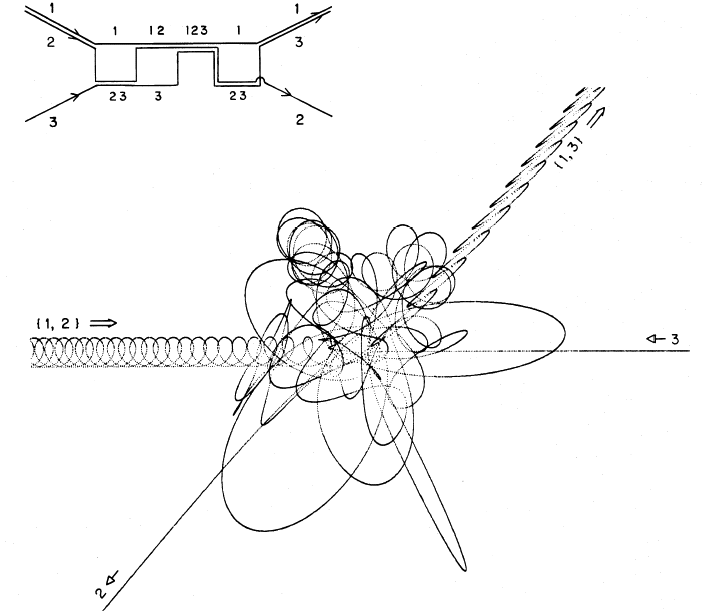 (Numerical simulation by P. Hut and J. Bahcall)
A binary can either take away or give kinetic energy to a passing star
Examples of 3-Body Interactions
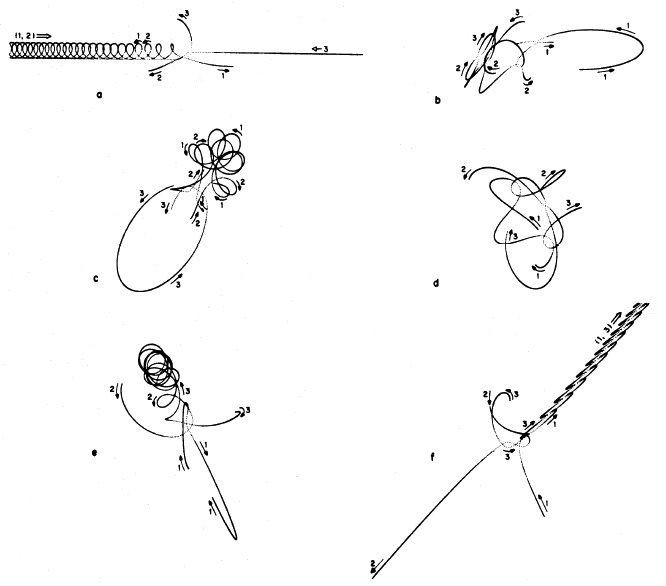 All types of interactions
can occur, but on average, hard binaries (those bound more tightly than the average binding energy in the cluster) give away more energy than they absorb, and become ever more tightly bound.  They serve as the energy source which arrests the core collapse and stabilize the cluster.
GC Surface Brightness Profiles:The Evidence for Core Collapse
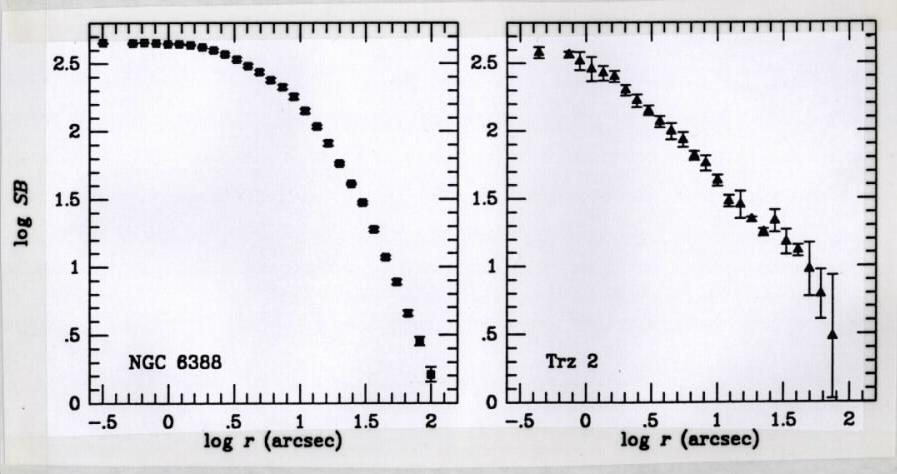 Power-law profile
Note
flat core
Seeing disk
About 20% of all Galactic globulars show cuspy cores.
Core Properties of Globular Clusters: Driven by the Evolution Towards the Core Collapse?
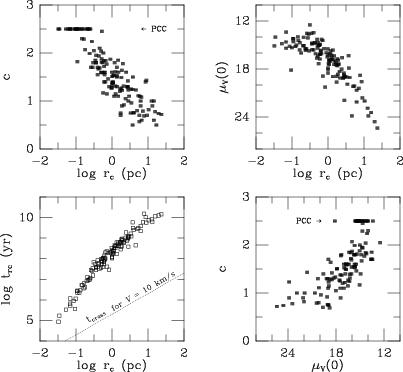 central surface brightness
concentration
core radius
central relaxation time
The Process Can Repeat Itself in Gravothermal Oscillations:Core Collapse  Bounce  Collapse …
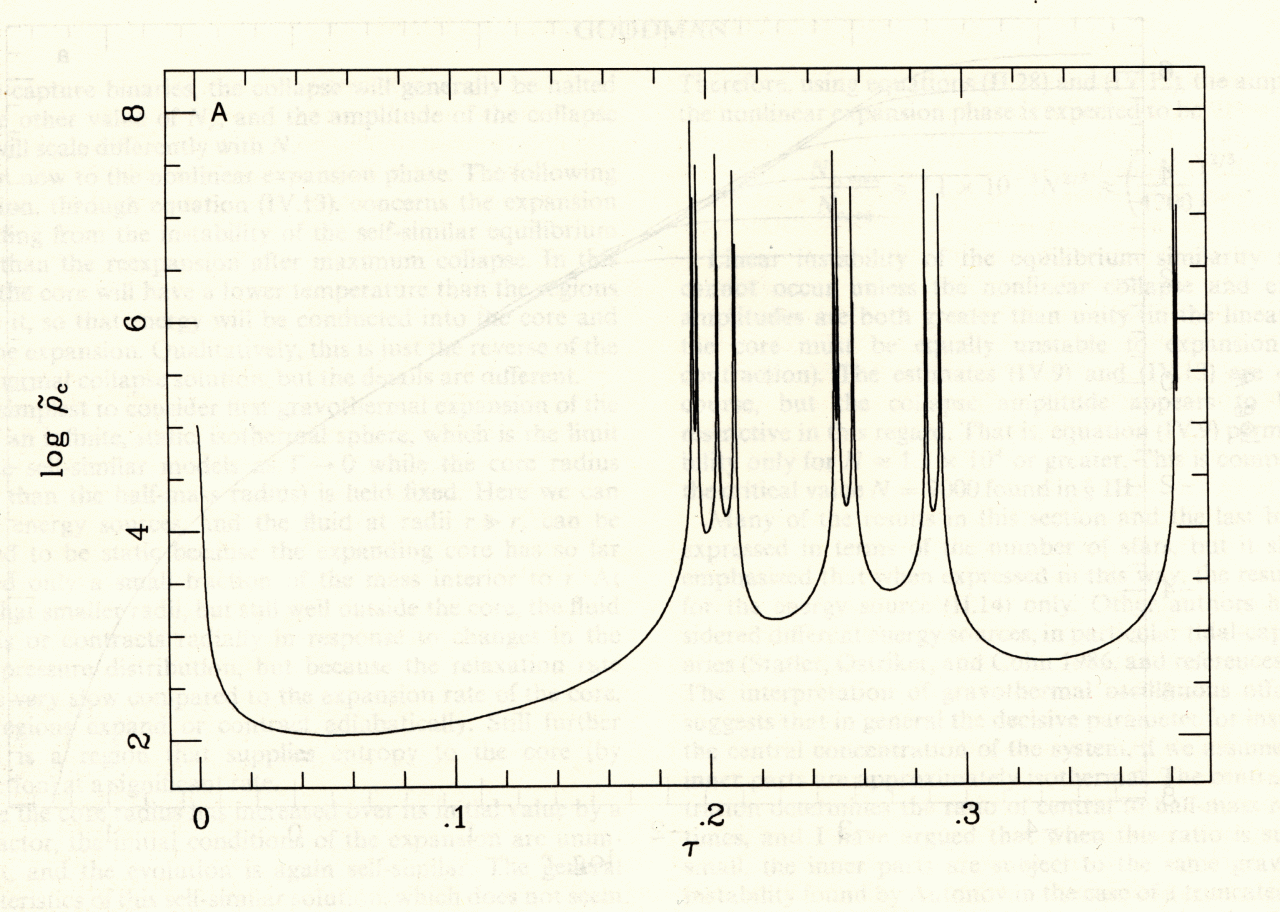 collapsed





pre-collapsed
core
density
time
Tidal Evaporation of Globular Clusters
Stars evaporate from a cluster as they cross the Roche lobe boundary (equipotential surface)

All of the stellar content of the halo is probably due to dissolved clusters and dwarf galaxies
Tidal boundary
GC
Vcl
Vstar
Galaxy
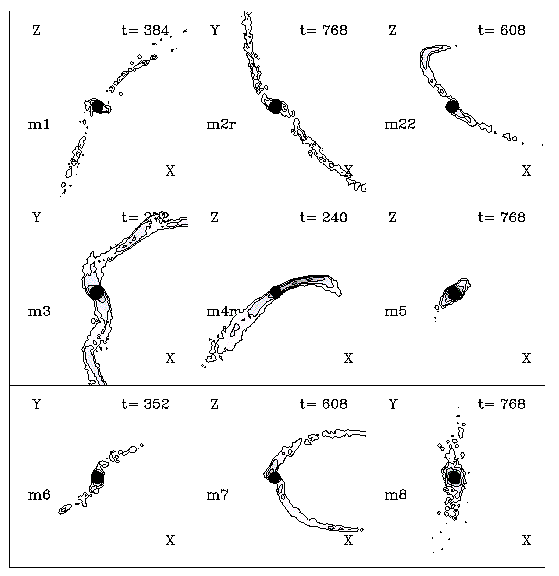 Combes et al., 1999,
A&A, 352, 149

N-body simulations 
of globular clusters tides



Once the particles
are unbound, 
they slowly drift 
along the GC path
and form 
2 huge tidal tails
Tidal tails
 Centauri: Overdensities of Tidal-Tail Stars
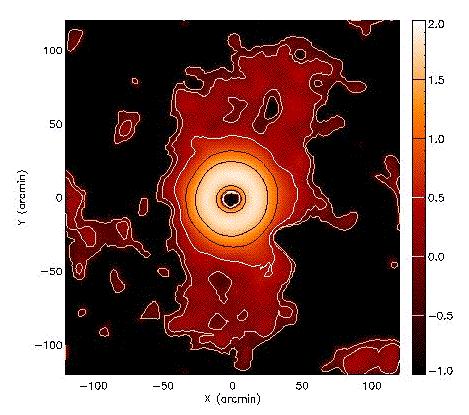 5° x 5°
filtered
image
GC Tidal Radii and Densities Depend on the Distance to the Galactic Center
tidal radius
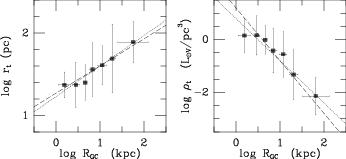 mean density
distance to the Galactic center
The trend follows the halo density profile,  ~ R-2, as may be expected.

Cluster tidal radii are set by the mean density at the perigalacticon of their orbit.
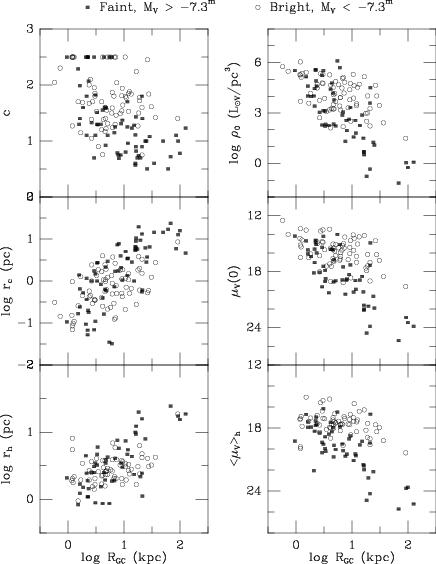 GC Properties Depend on Their Position in the Galaxy
More concentrated and denser clusters are found closer to the Galactic center and plane.

They are more likely to last in the tidal field, and tidal shocks also accelerate the evolution towards the core collapse.
Tidal Dissolution of Open Clusters
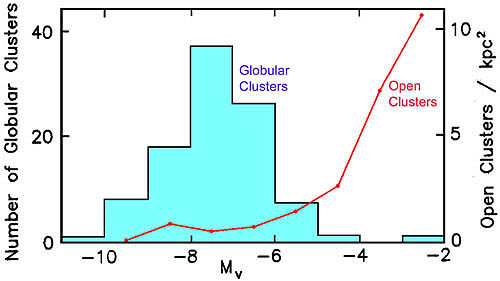